MAKE A GMAIL ACCOUNT
Elaine Munn
STEP 1
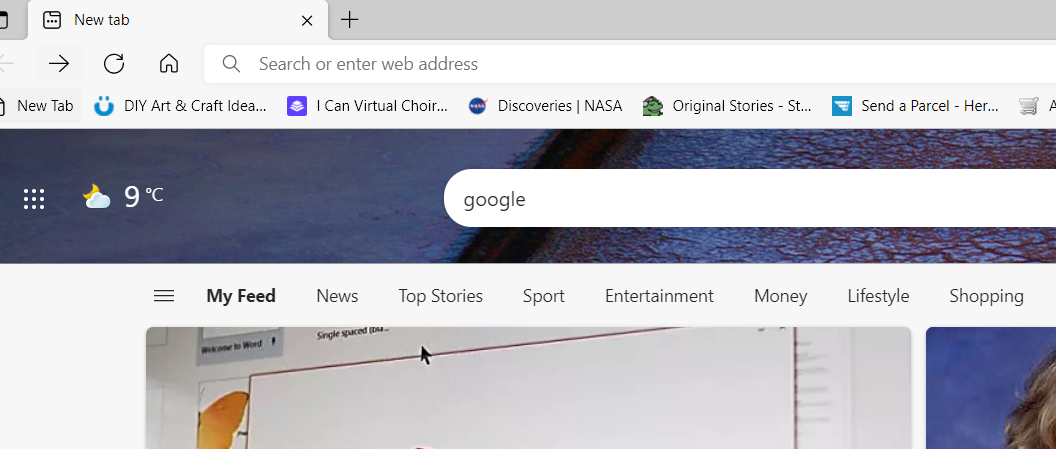 In the Internet Browser
TYPE GOOGLE into the search bar
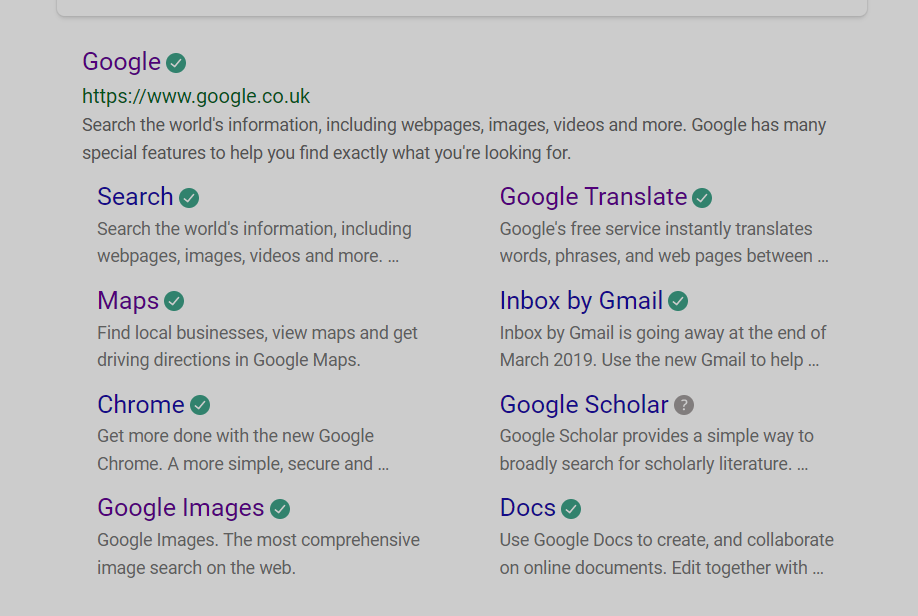 CLICK ON THE HYPERLINKInbox by Gmail
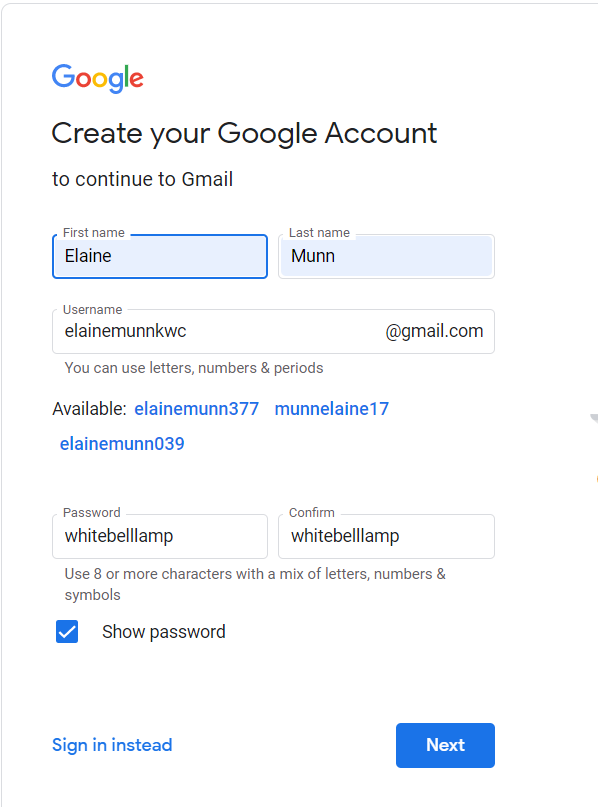 CLICK ONCREATE ACCOUNTCHOOSE FOR MYSELF
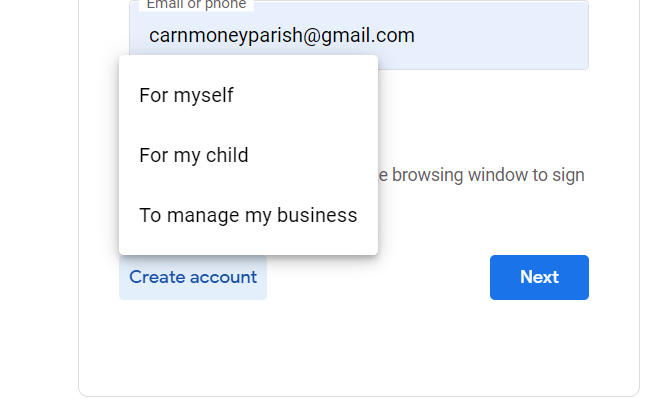 Use your own name or click on one of the suggested
Fill in online form
For the password I used 3 random wordswhite bell lamp
CLICK NEXT
NOTE:It says OPTIONAL
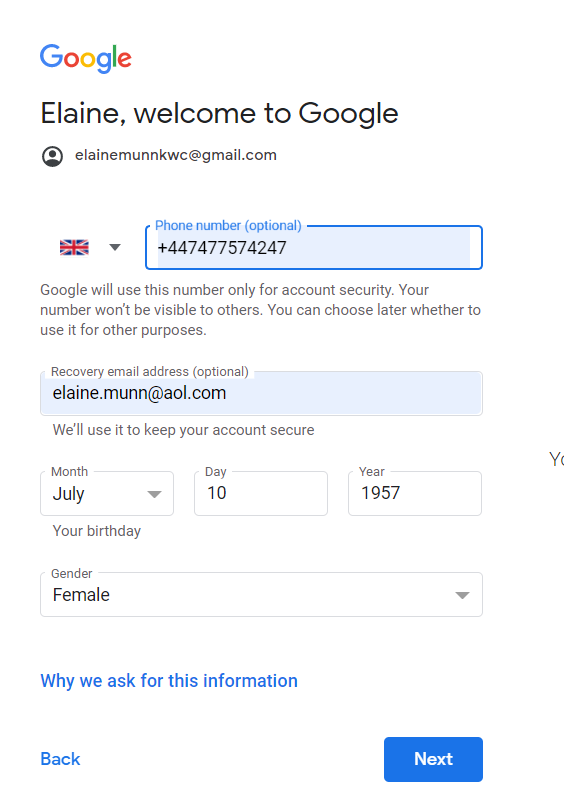 Click on the link if you want to know what your info is used for
CLICK NEXT
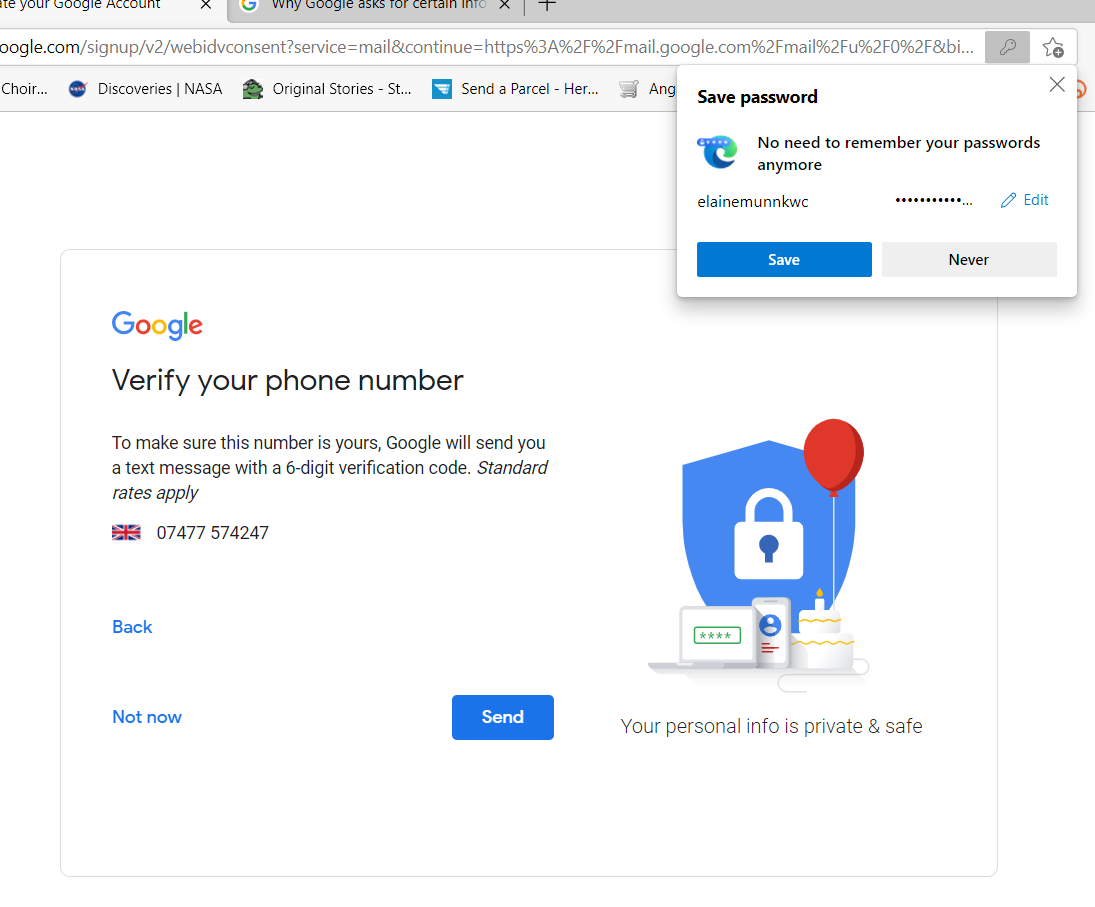 If you are on YOUR OWN COMPUTER SAVE

CHOOSE NEVER for a computer that does not belong to you
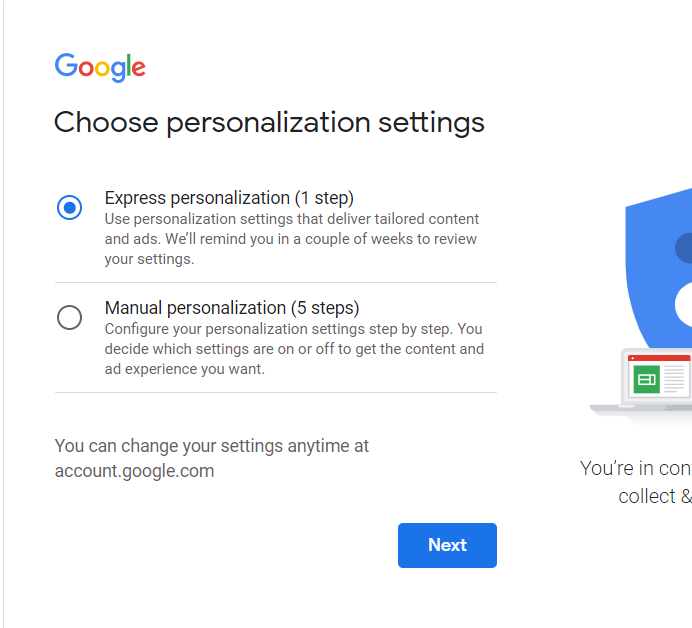 You MUST Choose an option
CLICK NEXT
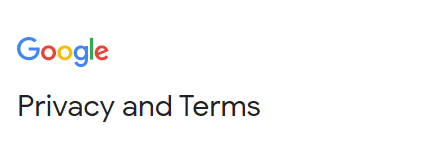 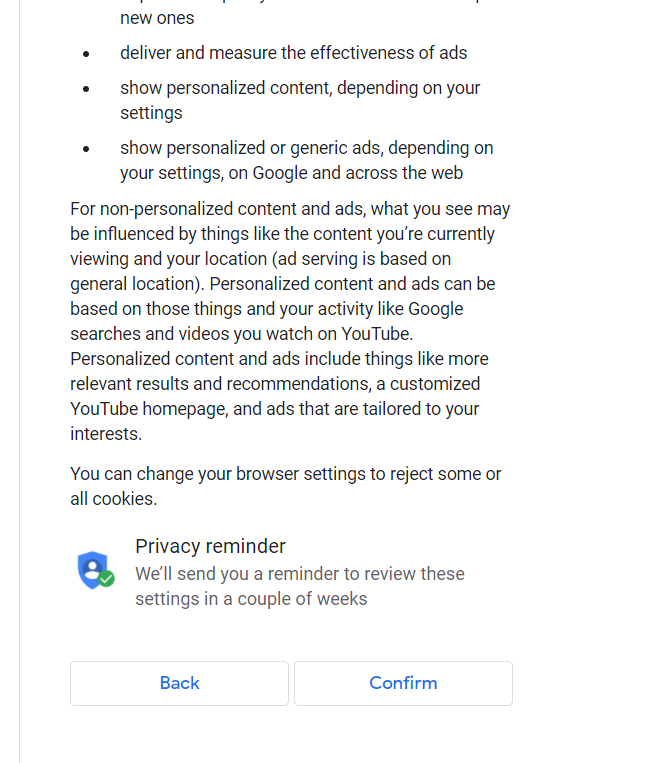 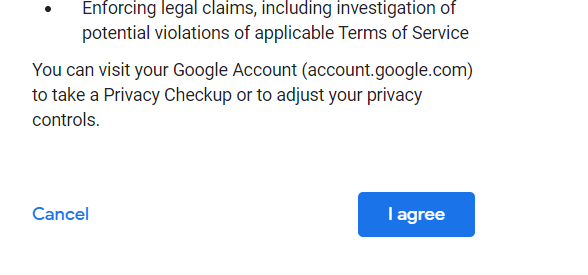 You MUST SCROLL DOWN AND CHOOSE CONFIRM
You MUST SCROLL DOWN AND CHOOSE I agree
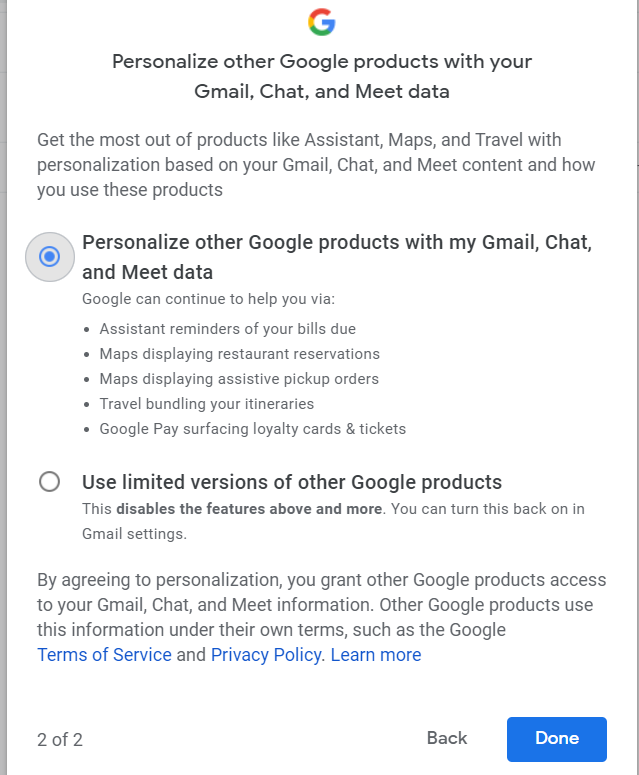 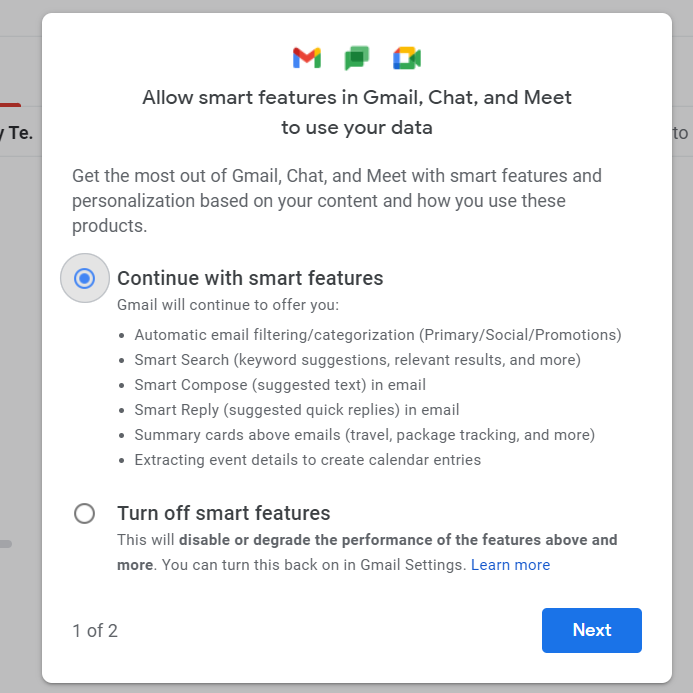 Choose one and CLICK  NEXT
Choose one and CLICK  DONE
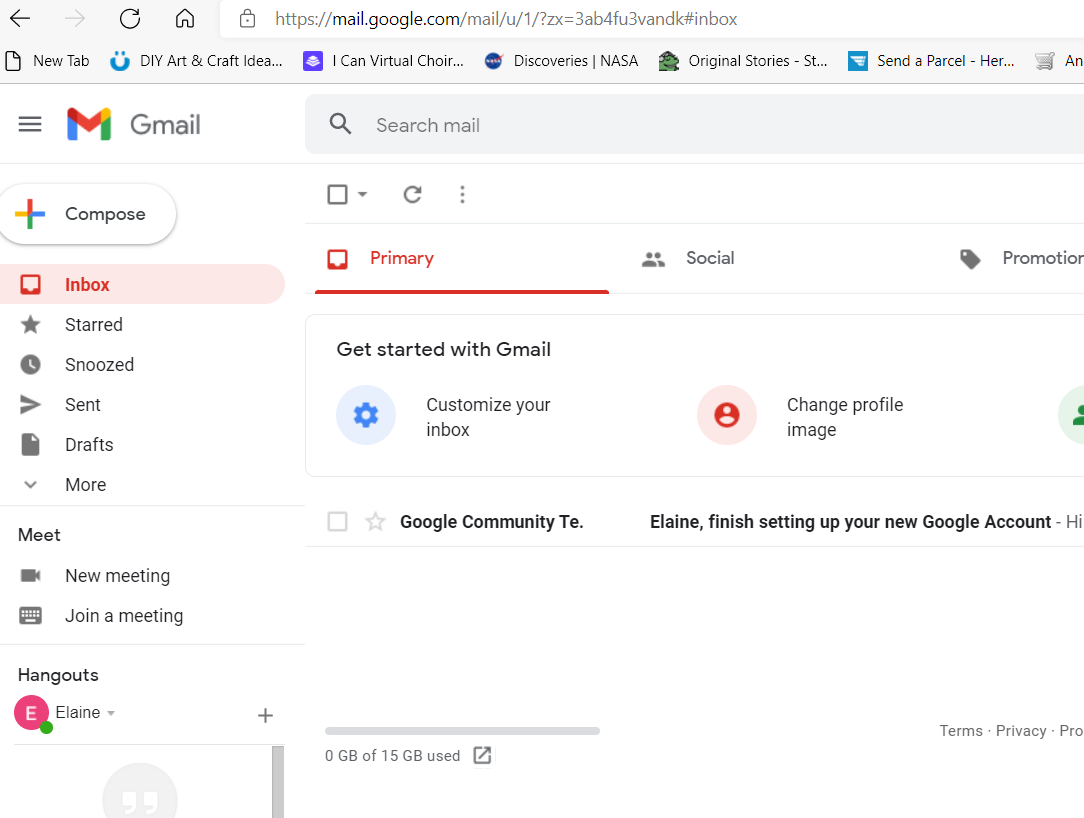 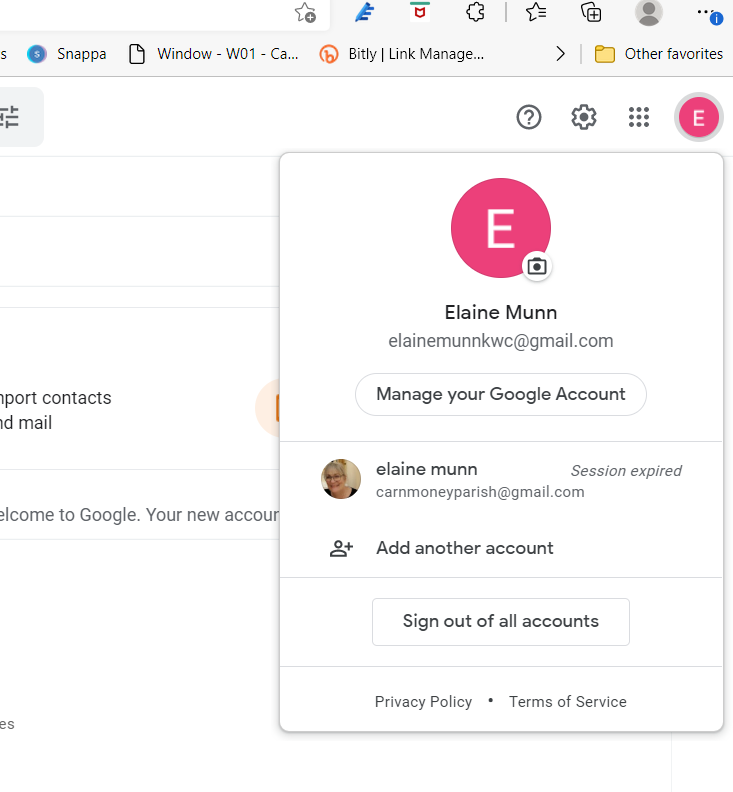 MAKE SURE YOU SIGN OUT
CLICK HERE
SIGN OUT
TO SIGN IN
CLICK GMAIL
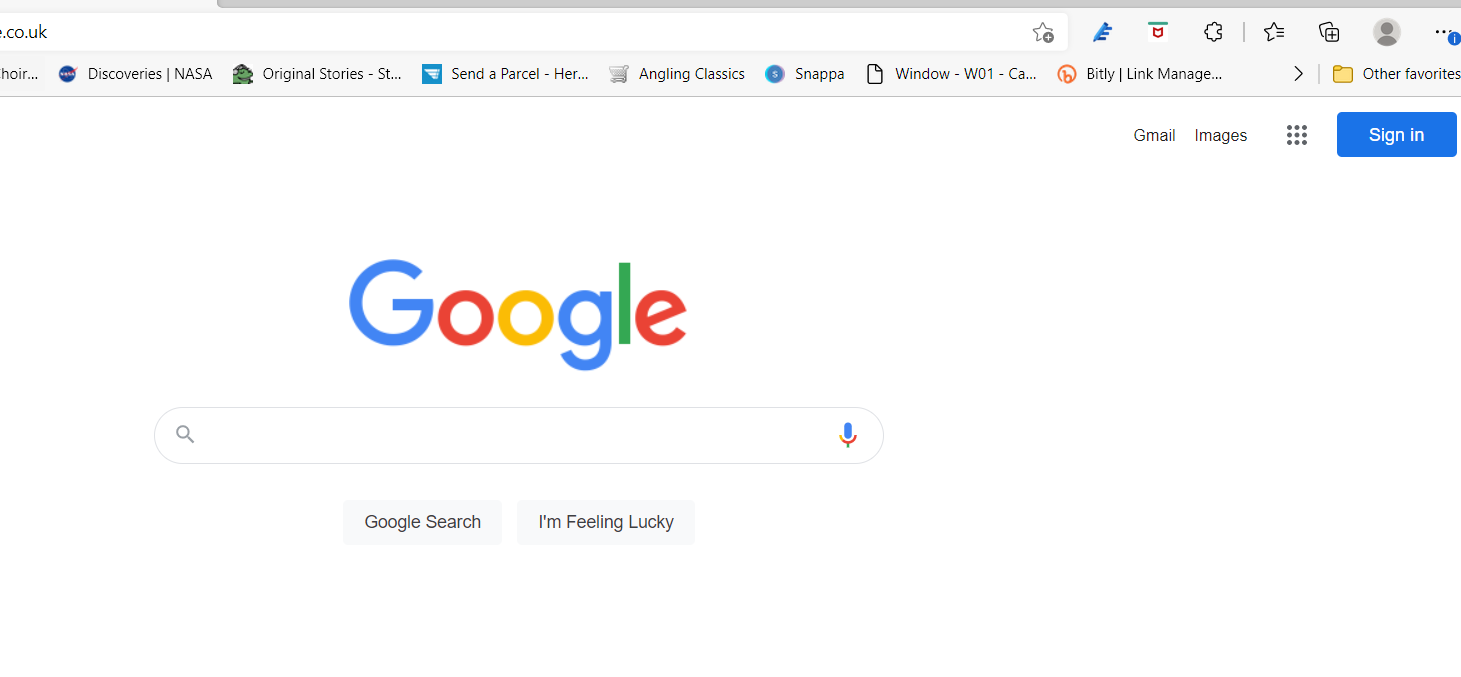 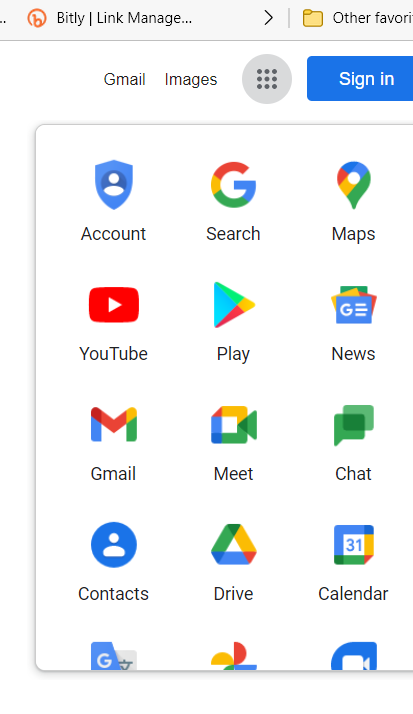 CLICK on the GRID to see more GOOGLE options
OR 
Choose Gmail